Церковь Бога живого
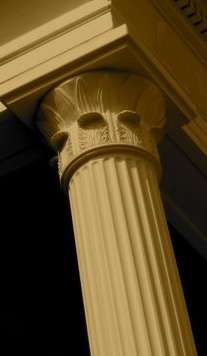 - есть столп 
и утверждение истины.  
(1Тим.3:15)
1-18
Церковь- есть столп и утверждение истины
Сие пишу тебе, что бы ты знал, 
как должно поступать в доме Божием, 
который есть Церковь Богаживого, 
столп и утверждение истины.
(1Тим.3:14,15)
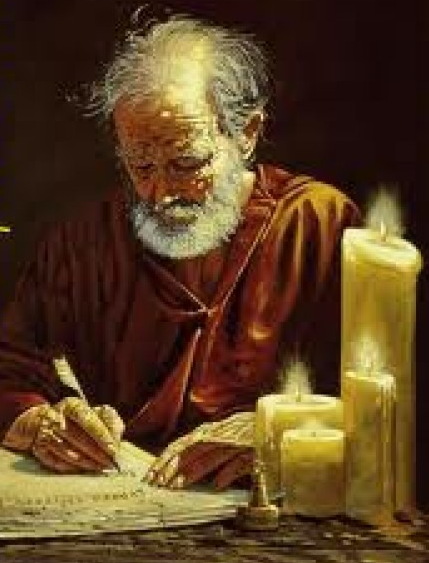 2-18
Три истины о Церкви
Церковь есть Дом Божий 
2.  Церковь - есть  столп
и утверждение истины.
3. Знать как поступать в церкви Божьей
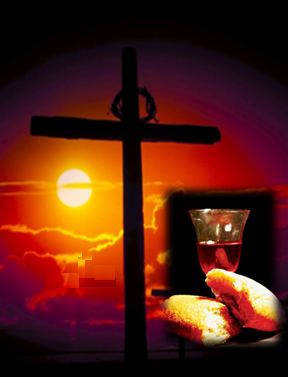 (1Тим.3:14,15)
3-18
У Бога есть только одна  церковь
Она разделяется на множество поместных церквей, они имеют разные названия, 
но каждая из них составляет малую часть славной Вселенской Церкви Иисуса Христа.-----------------------------
 «Есть у Меня и другие овцы, и тех надлежит Мне привести: и они услышат голос Мой, и будет одно стадо и один Пастырь.» 
(Иоан.10:16)
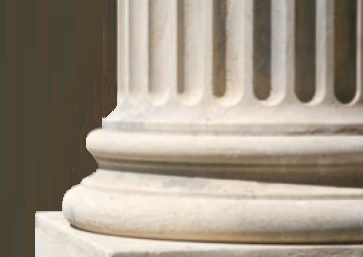 4-18
Не все называющиеся себя  церковью Христа, являются Его церковью
Не всякий, говорящий Мне: "Господи! Господи!", войдет в Царство Небесное, 
но исполняющий волю Отца Моего Небесного. (Матф.7:21)-----------------------------------
Когда хозяин дома встанет и затворит двери, тогда вы, стоя вне, станете стучать в двери и говорить: Господи! отвори нам; 
но Он скажет вам в ответ: не знаю вас, откуда вы. (Лук.13:25)
5-18
Главный признак истинной Церкви - она хранит и утверждает истину
Многие скажут Мне в тот день: Господи! Господи! не от Твоего ли имени мы пророчествовали? 
и не Твоим ли именем бесов изгоняли? и не Твоим ли именем многие чудеса творили?
И тогда объявлю им: Я никогда не знал вас; отойдите от Меня, делающие беззаконие. 
(Матф.7:21-23)
6-18
Один Бог, одна Церковь, одна Библия, одна Истина
В Писании есть только одна Истина, все что  противоречит Священному Писанию есть от лукавого.   
Держись образца здравого учения, которое ты слышал от меня, (2Тим.1:13)--------------------------Ибо будет время, когда здравого учения принимать не будут, 
но по своим прихотям будут избирать себе учителей, которые льстили бы слуху; (2Тим.4:3)
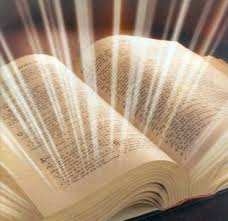 7-18
Истина Божья передана нам в святой книге Библии
Мы имеем вернейшее пророческое слово; 
и вы хорошо делаете, что обращаетесь к нему, как к светильнику, сияющему в темном месте, 
доколе не начнет рассветать день и не взойдет утренняя звезда в сердцах ваших
(2Пет.1:19)
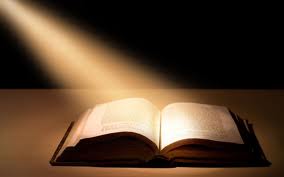 8-18
Сатана направляет большие усилия на извращение  Истины
Были и лжепророки в народе, как и у вас будут лжеучители, 
которые введут пагубные ереси.
И многие последуют их разврату, и через них путь истины будет в поношении. 
(2Пет.2:1,2)
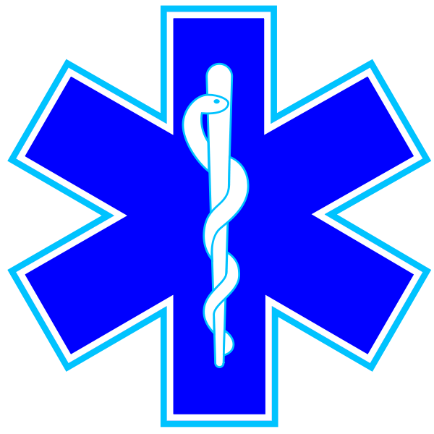 9-18
Лютые волки не щадящие стада
Ибо я знаю, что, по отшествии  моем, войдут к вам лютые волки, не щадящие стада; 
и из вас самих восстанут люди, которые будут говорить превратно, 
дабы увлечь учеников за собою.
(Деян.20:29,30)
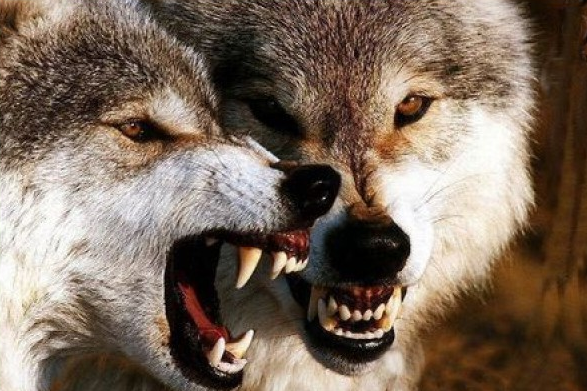 10-18
Призвание церкви - охранять и утверждать Истину
Только живите достойно благовествования Христова, 
чтобы мне, приду ли я и увижу вас, или не приду, слышать о вас, 
что вы стоите в одном духе, подвизаясь единодушно за веру Евангельскую
(Фил.1:27)
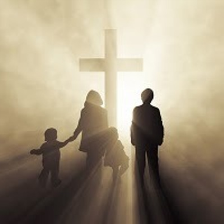 11-18
Служители церкви должны  противостоять  ложным учителям
Ибо будет время, когда здравого учения принимать не будут, 
но по своим прихотям будут избирать себе учителей, которые льстили бы слуху;
А ты проповедуй слово, настой во время и не во время, обличай, запрещай, увещевай
со всяким долготерпением и назиданием.
 (2Тим.4:2,3)
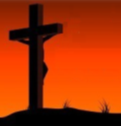 12-18
Церковь должна хранить правильный образ учения
Благодарение Богу, что вы, быв прежде рабами греха, 
от сердца стали послушны тому образу учения, которому предали себя. (Рим.6:17)-------------------------- 
Слово "образ" – означает отпечаток, 
На церкви не должно быть отпечатков мира
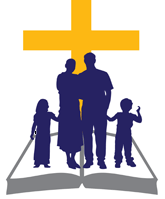 13-18
Послушание евангельскому образу учения
Господь призывает истинных христиан  отделится  от личного греха , от мира,  
от верующих живущих во грехе от лжеучителей  ведущих ко греху.
-------------------------
И потому выйдите из среды их и отделитесь, говорит Господь, 
и не прикасайтесь к нечистому; и Я прииму вас. (2Кор.6:17)
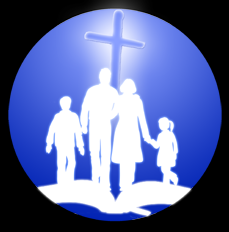 14-18
Победа церкви в драгоценной крови Христа
Трезвитесь, бодрствуйте, потому что противник ваш диавол ходит, как рыкающий лев, ища, кого поглотить.
Противостойте  ему твердою верою, и убежит от вас. (1Пет.5:8,9; Иак.4:7)----------------------------------
Они победили его кровью Агнца и словом свидетельства своего, 
и не возлюбили души своей даже до смерти. (Откр.12:11)
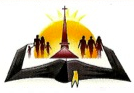 15-18